Môn: Tiếng Anh
Tiết:62
Tuần dạy: 16
Tên bài dạy: Unit 10: Our summer holidays. Lesson 1 (1,2,3)
Ngày dạy: 24 / 12 / 2024.
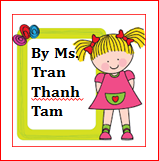 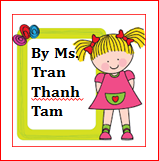 [Speaker Notes: MADE BY FACEBOOK :TRAN THI THANH TAM]
Nguyen Binh Khiem Primary School
WELCOME TO 
OUR CLASS 4
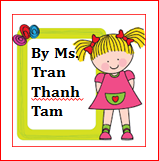 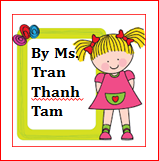 Teacher: Nguyễn Thị Bích Vi
[Speaker Notes: MADE BY FACEBOOK :TRAN THI THANH TAM]
UNIT 10:OUR SUMMER HOLIDAYS
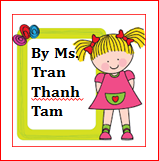 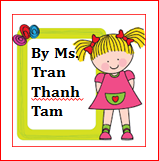 LESSON 1 ( 1, 2, 3)
[Speaker Notes: MADE BY FACEBOOK :TRAN THI THANH TAM]
Warm - up
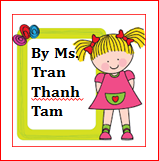 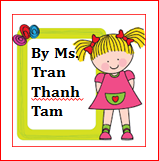 [Speaker Notes: MADE BY FACEBOOK :TRAN THI THANH TAM]
SING  AND DANCE THE SONG: HELLO
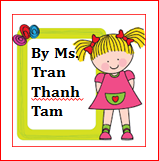 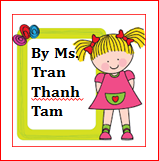 [Speaker Notes: Made by FACEBOOK: TRAN THI THANH TAM]
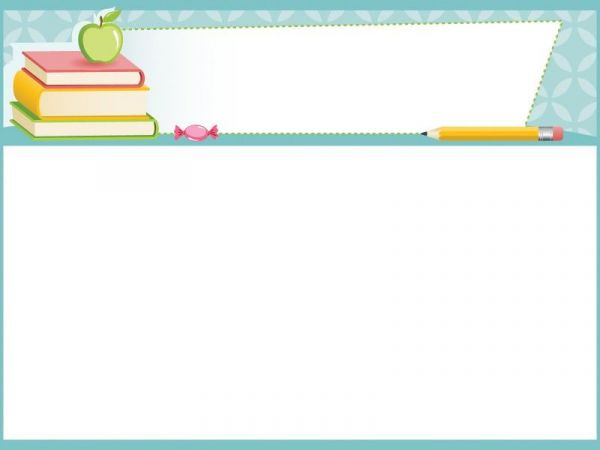 VOCABULARY
At the zoo: ở vườn sở thú
At the campsite:ở khu cắm trại
On the beach: ở bãi biển
In the countryside:  ở miền quê
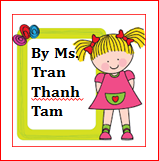 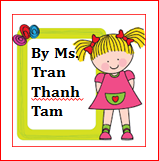 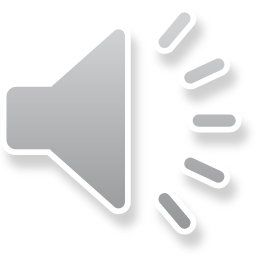 At the zoo: ở vườn sở thú
[Speaker Notes: MADE BY FACEBOOK :TRAN THI THANH TAM]
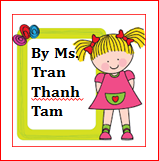 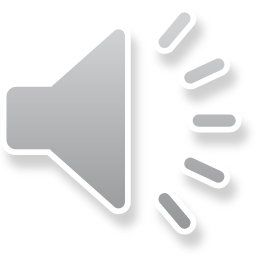 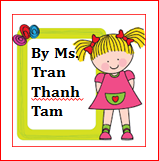 On the beach: ở bãi biển
[Speaker Notes: MADE BY FACEBOOK :TRAN THI THANH TAM]
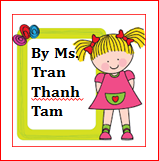 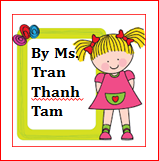 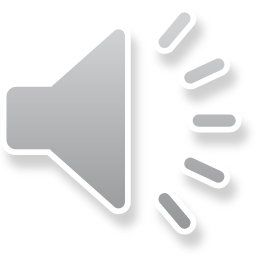 At the campsite: 
ở khu cắm trại
[Speaker Notes: MADE BY FACEBOOK :TRAN THI THANH TAM]
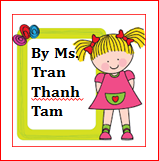 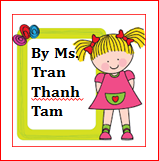 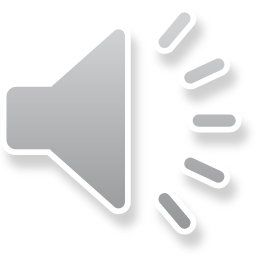 In the countryside: 
ở nông thôn
[Speaker Notes: MADE BY FACEBOOK :TRAN THI THANH TAM]
Let's play
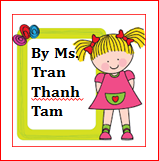 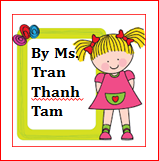 MATCHING
[Speaker Notes: Made by Facebook: TRAN THI THANH TAM]
Guessing
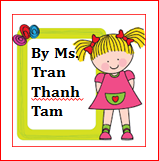 Guessing?
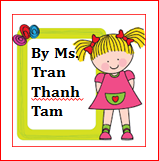 At the campsite
[Speaker Notes: MADE BY FACEBOOK :TRAN THI THANH TAM]
Guessing
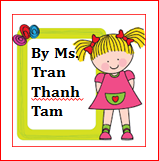 Guessing?
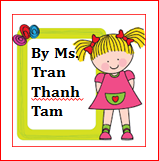 At the zoo
[Speaker Notes: MADE BY FACEBOOK :TRAN THI THANH TAM]
Guessing
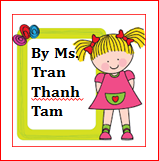 Guessing?
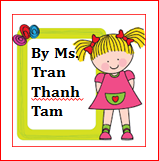 On the beach
[Speaker Notes: MADE BY FACEBOOK :TRAN THI THANH TAM]
Guessing
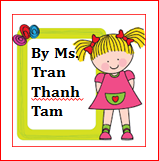 Guessing?
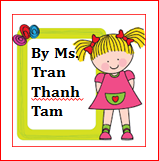 In the countryside
[Speaker Notes: MADE BY FACEBOOK :TRAN THI THANH TAM]
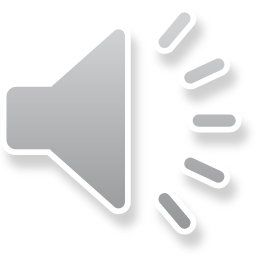 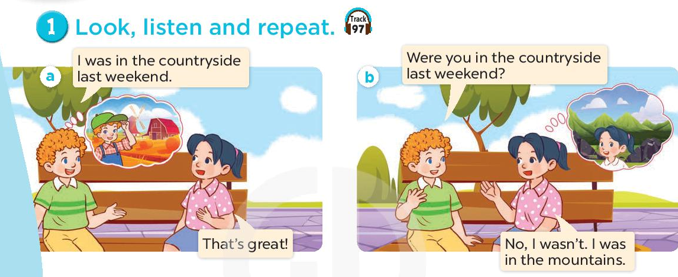 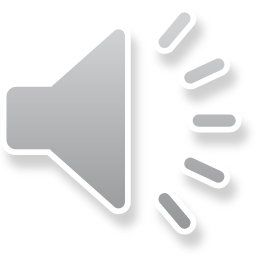 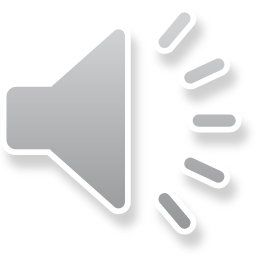 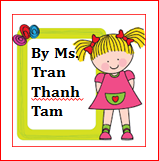 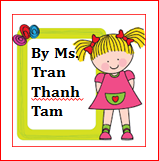 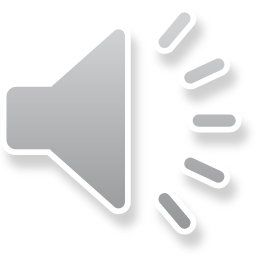 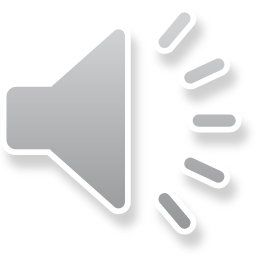 [Speaker Notes: MADE BY FACEBOOK :TRAN THI THANH TAM]
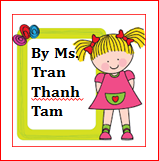 SENTENCE PATTERN
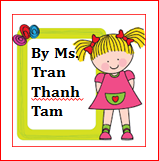 [Speaker Notes: MADE BY FACEBOOK :TRAN THI THANH TAM]
Hỏi xem có phải ai đó đã ở đâu cuối tuần trước
Were you at the zoo last weekend?
( có phải bạn ở vườn sở thú cuối tuần trước không vậy?)
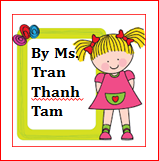 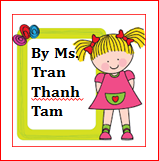 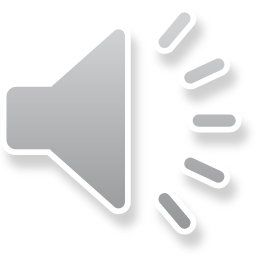 Yes, I was. (Vâng phải)
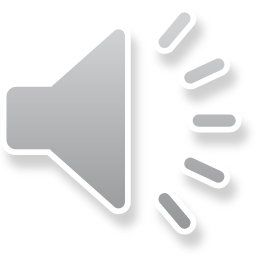 No, I wasn’t. (Không phải)
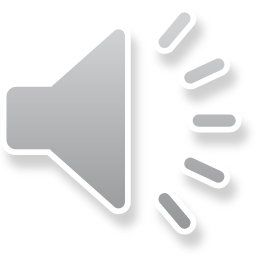 [Speaker Notes: MADE BY FACEBOOK :TRAN THI THANH TAM]
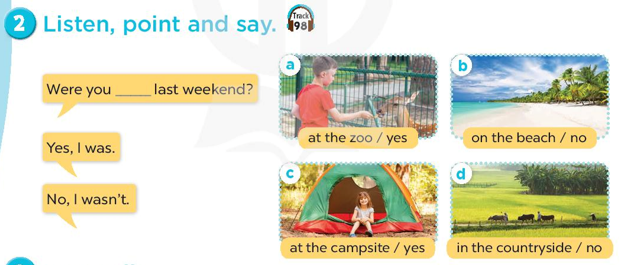 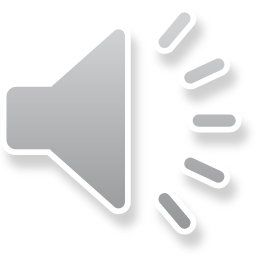 at the zoo
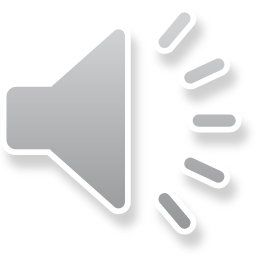 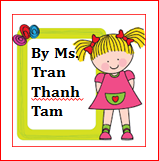 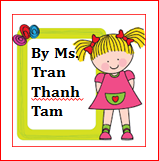 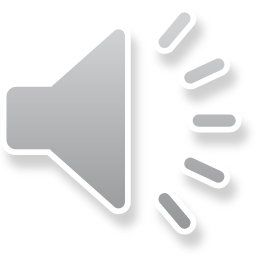 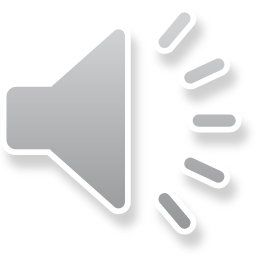 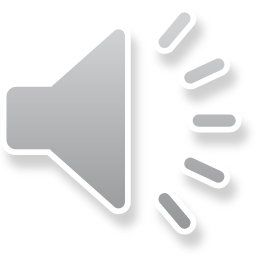 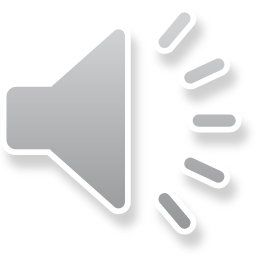 [Speaker Notes: MADE BY FACEBOOK :TRAN THI THANH TAM]
at the zoo
Were you …………………last weekend?
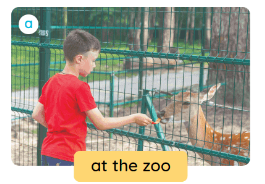 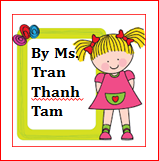 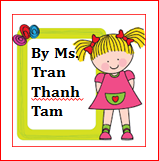 Yes, I was.
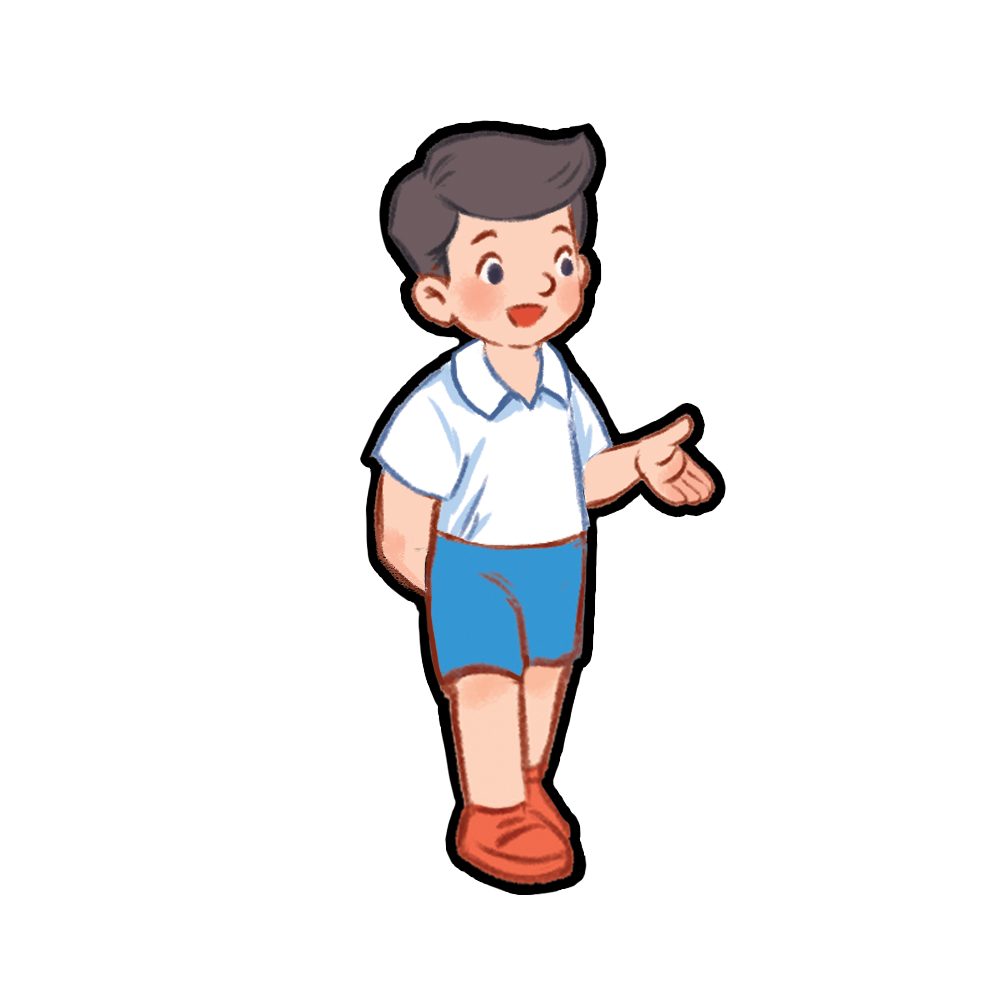 [Speaker Notes: MADE BY FACEBOOK :TRAN THI THANH TAM]
on the beach
Were you …………………last weekend?
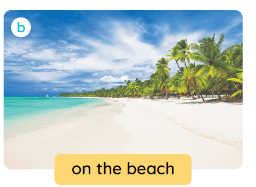 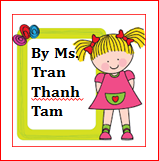 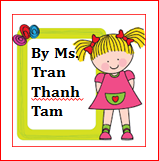 No, I wasn’t.
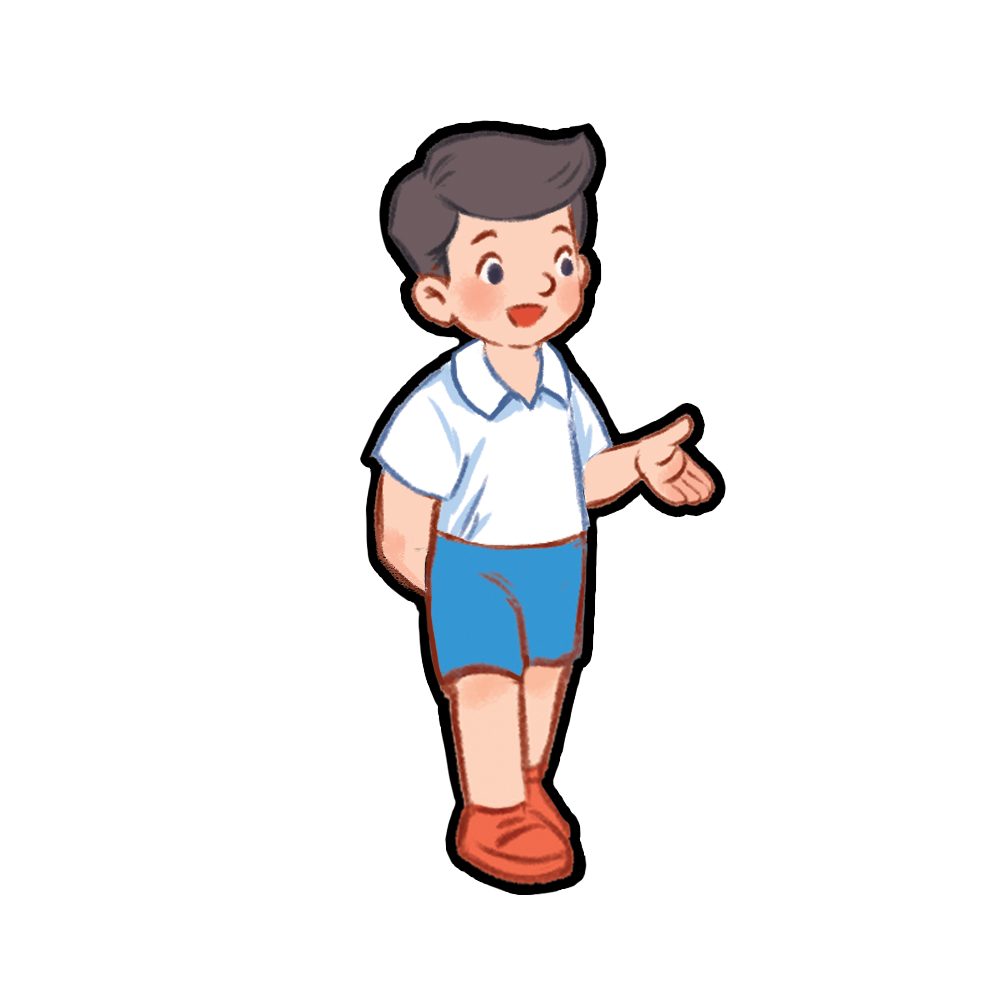 [Speaker Notes: MADE BY FACEBOOK :TRAN THI THANH TAM]
at the campsite
Were you….. …………………last weekend?
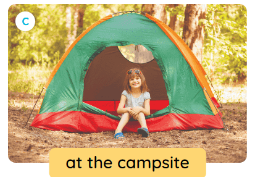 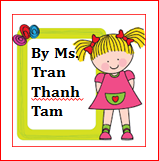 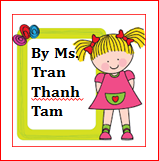 Yes, I was.
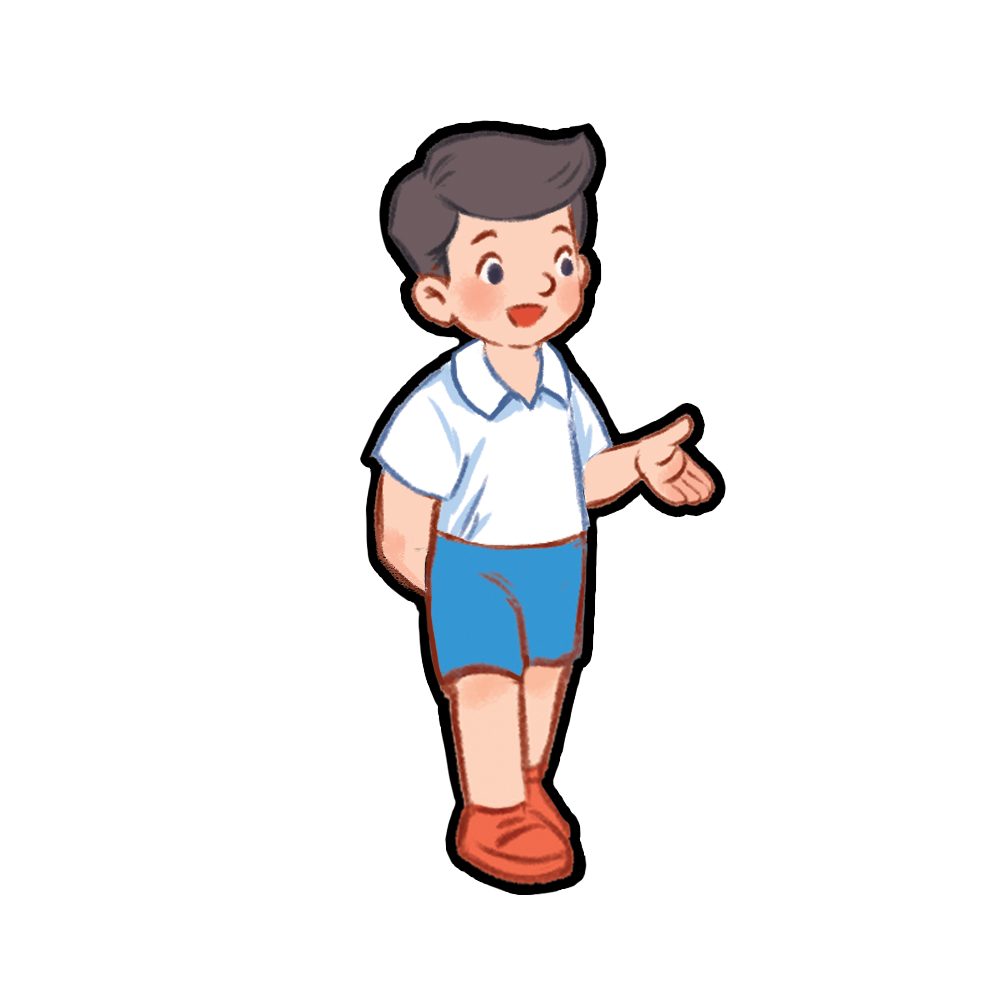 [Speaker Notes: MADE BY FACEBOOK :TRAN THI THANH TAM]
in the countryside
Were you…….… …………………last weekend?
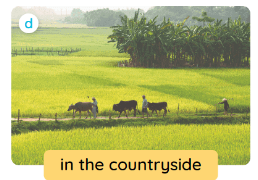 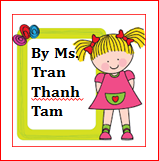 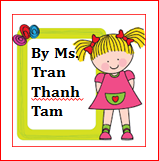 No, I wasn’t.
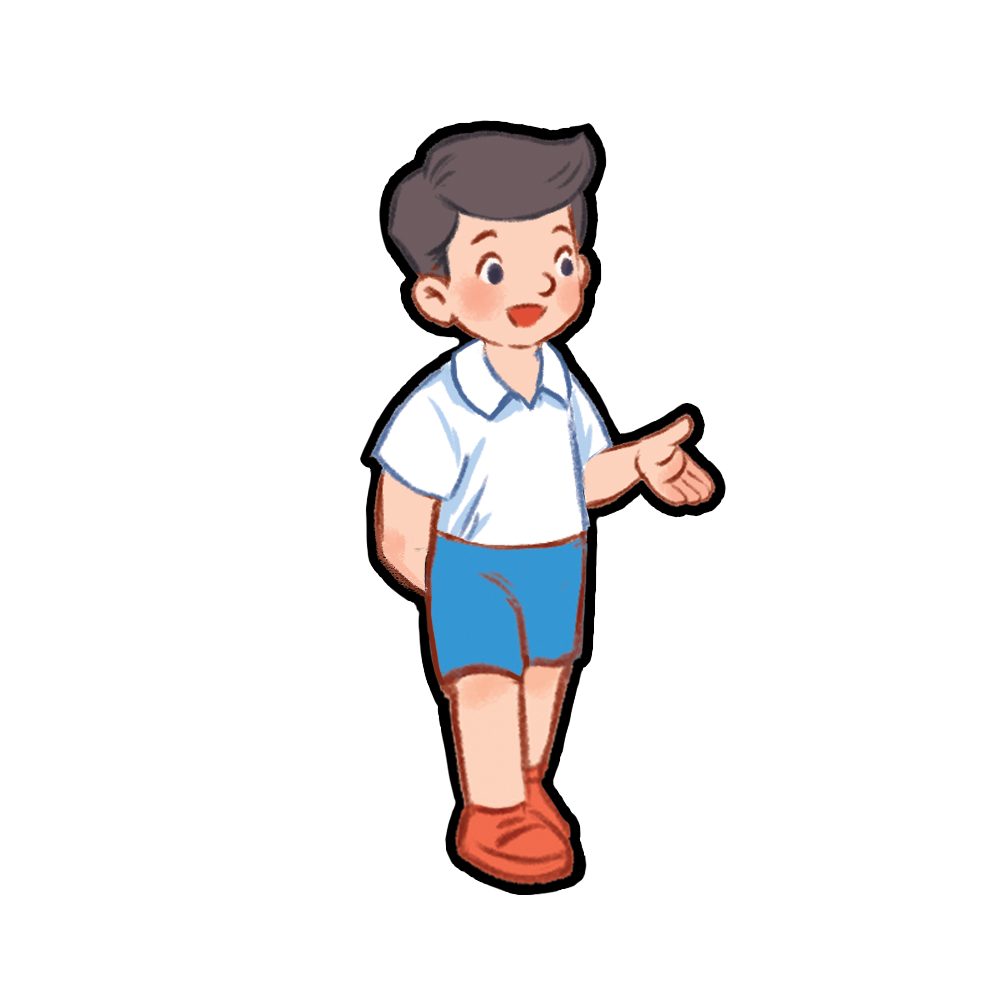 [Speaker Notes: MADE BY FACEBOOK :TRAN THI THANH TAM]
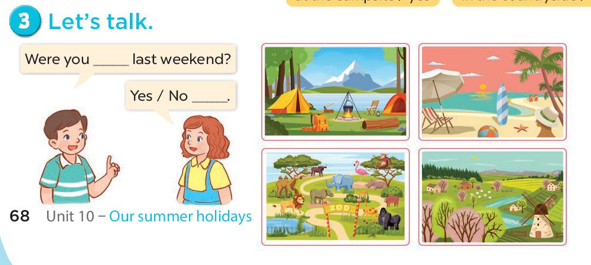 at the zoo
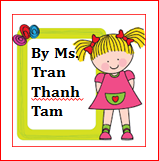 No, I wasn’t.
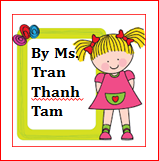 Yes, I was.
[Speaker Notes: MADE BY FACEBOOK :TRAN THI THANH TAM]
SUMMARY
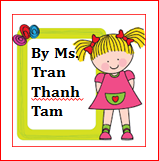 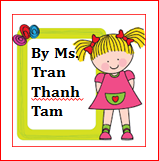 [Speaker Notes: MADE BY FACEBOOK :TRAN THI THANH TAM]
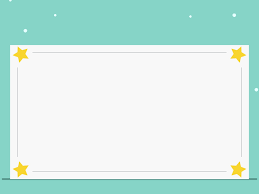 SUMMARY
2. Sentence pattern:
-Were you at the zoo last weekend?
(Có phải bạn đã ở vườn sở thú cuối tuần trước không?)
-> Yes, I was.
-> No, I wasn’t.
1.Vocabulary:
At the zoo: ở vườn sở thú
At the campsite:ở khu cắm trại
On the beach: ở bãi biển
In the countryside:  ở miền quê
Homework:
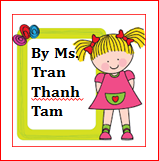 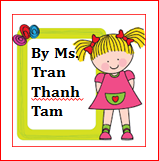 - Learn vocabulary by heart

- Prepare Unit 10 - lesson 1 ( 4, 5, 6)
[Speaker Notes: MADE BY FACEBOOK :TRAN THI THANH TAM]
* SING AND DANCE: BYE BYE GOODBYE SONG
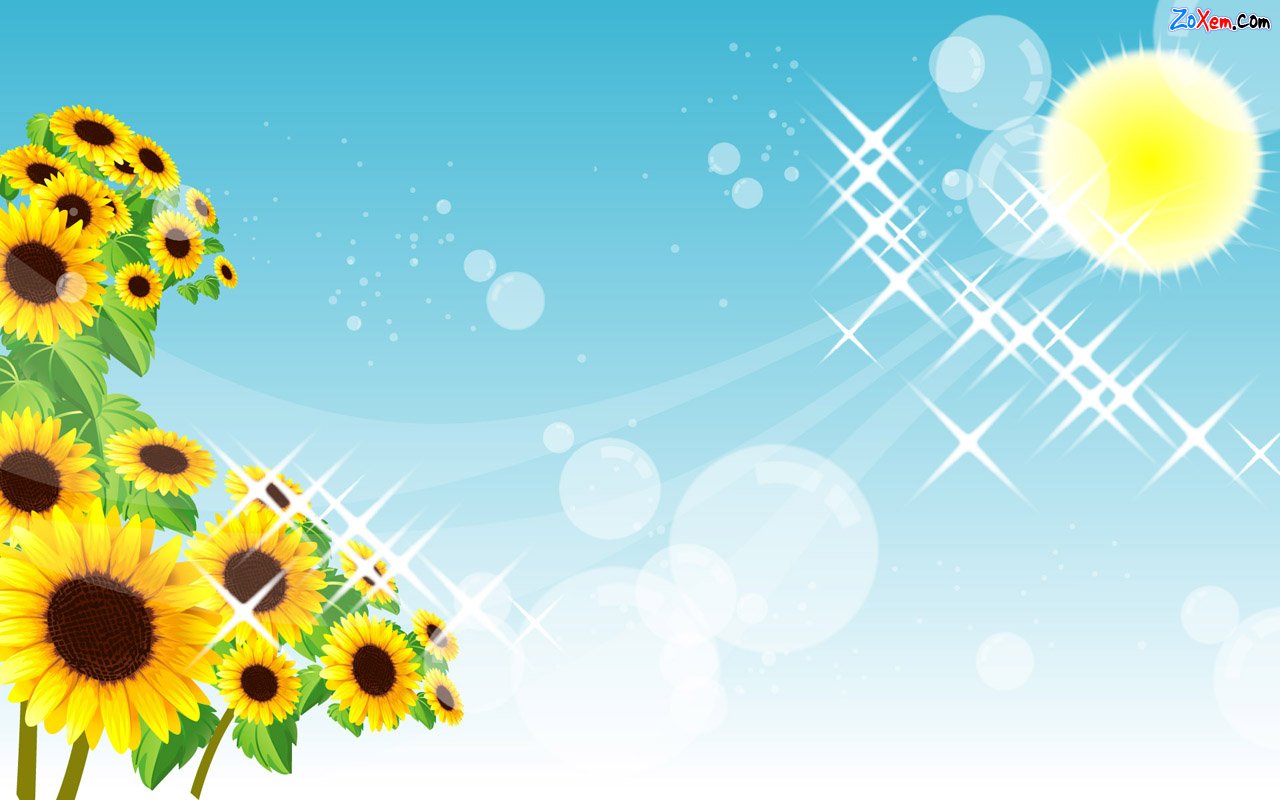 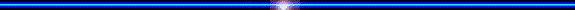 Thank you very much
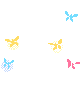 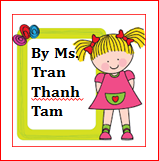 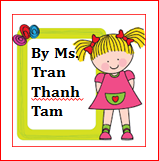 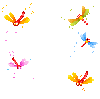 Good bye! See you again!
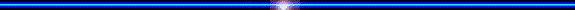 [Speaker Notes: MADE BY FACEBOOK :TRAN THI THANH TAM]